О работе МАОУ СОШ №279  
по профилактике 
безнадзорности и правонарушений несовершеннолетних    


             Социальный педагог 
Федотовская Е.А.
Направления профилактической работы 
в МБОУ СОШ №279
Профилактика безнадзорности и правонарушений, 
Помощь в устранении причин, способствующих отклонению в поведении подростка, 
Обеспечение защиты  прав, свобод и законных интересов учащихся,
Формирование законопослушного поведения и здорового образа жизни.
Задачи профилактической работы:
Осуществлять психолого-педагогическое сопровождение учащихся «группы риска»
Формировать представление о здоровом образе жизни и законопослушном поведении 
Оказывать родителям педагогическую помощь и поддержку по вопросам воспитания и обучения 
Оказывать помощь в организации внеурочной деятельности несовершеннолетних
Информировать родителей и учащихся по вопросам социальной защиты 
Осуществлять взаимодействие с другими органами системы профилактики
Инструменты профилактики
Нормативно-правовая база
Конституция РФ
Конвенция о правах ребенка
ФЗ от 29.12.2012 N 273-ФЗ (ред. от 05.05.2014) "Об образовании в Российской Федерации"
Федеральный закон от 24.06.199 № 120 «Об основах системы профилактики безнадзорности и правонарушений несовершеннолетних
Федеральный закон от 24.07.1998 г. № 124-ФЗ «Об основных гарантиях прав ребенка в РФ» (ред. 03.12.2011 г.)
Семейный кодекс РФ от 29.12.1995 г. № 223-ФЗ (ред. от 12.11.2012 г.)
Взаимодействие с субъектами профилактики
Формы взаимодействия
Обмен информацией
Участие педагогов в заседаниях КДН и ЗП и мероприятиях
Проведение бесед с учащимся специалистами КДН и ЗП
Работа школы правовых знаний
Участие в заседаниях школьного Совета профилактики
Помощь в трудоустройстве и организации летнего отдыха
Проведение школьным инспектором бесед и лекций об уголовной ответственности с учащимися и родителями в рамках лектория по правовым знаниям
Выступления школьного инспектора на родительских собраниях
Совместные рейды по месту жительства несовершеннолетних 
Индивидуальные профилактические беседы школьного инспектора и социального педагога с несовершеннолетними и родителями
Направления профилактической работы:
Работа с учащимися:
Ежедневный контроль за посещаемостью занятий со стороны классных руководителей и социального педагога.
Проводится воспитательная работа.
Организован контроль за  поведением и успеваемостью, внешним видом, физическим и психологическим состоянием.
Проводится коррекционная работа
Причины постановки на ВШУ:
нарушение правил поведения в школе
нарушения Устава школы
пропуски занятий без уважительной причины
склонность к конфликтам, агрессивность
низкая успеваемость
Социально -психологическая служба
обеспечивает психолого-педагогическое и социальное  сопровождение ребенка на протяжении всего периода обучения ,а родители всегда могут получить полезные советы или индивидуальные консультации по проблемам воспитания и обучения у педагога-психолога, социального педагога, учителя-логопеда, педагогов, хорошо знающих проблемы семейного воспитания и особенности развития ребенка.
СОВЕТ ПРОФИЛАКТИКИ
СЛУЖБА ПРИМЕНИРИЯ
Организация внеурочной деятельности
В школе действует множество объединений, студий, кружков и секций спортивно-оздоровительной, общеинтеллектуальной, общекультурной, социальной и духовно-нравственной направленности.
В школе действует множество объединений, студий, кружков и секций спортивно-оздоровительной, общеинтеллектуальной, общекультурной, социальной и духовно-нравственной направленности.
Работа с родителями:
просветительская деятельность и повышение педагогической грамотности родителей 

работа с семьями, находящимися в социально-опасном положении.
Формы работы:
Родительские собрания
Классные и общешкольные конференции
Индивидуальные консультации 
Посещения на дому
Родительские тренинги
Круглые столы
Дни открытых дверей
Работа с семьями, находящимися в социально-опасном положении:
проводить коррекционную работу с целью создания положительного микроклимата в семье 
организовать просветительскую работу среди родителей
защищать права подростка, воспитывающегося в семье в социально-опасном положении
оказывать помощь в создании условий для компенсации недостаточного участия семьи в обеспечении жизнедеятельности подростка.
Причины:
Систематическое неисполнение обязанностей по воспитанию, содержанию и развитию ребенка
Отрицательное влияние на ребенка 
 Асоциальный образ жизни родителей, употребление алкоголя,  нежелание работать и обеспечивать существование ребенка - основная причина социального неблагополучия в семьях.
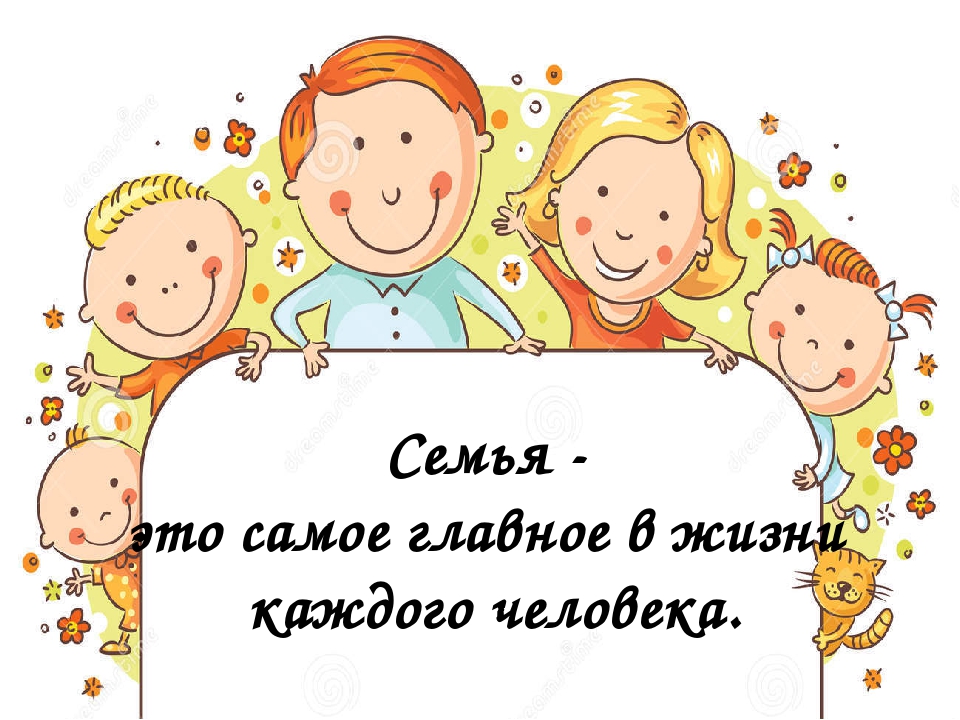 «Вот они, главные истины эти: Поздно заметили... Поздно учли... Нет, не рождаются трудные дети, Просто им вовремя не помогли».